Logika dla prawnikówPaweł jabłoński
Wykład 2024/2025 SSP
Wnioskowania prawnicze
Wykład 4-5
Informacje wprowadzające
1. Co to są wnioskowania prawnicze?
2. Status wnioskowań prawniczych.
3. Znaczenie sporów o prawo dla wnioskowań prawniczych:
     - statyczna a dynamiczna ideologia wykładni prawa,
     - naturalistyczne a antynaturalistyczne ujęcie prawa.
4. Rodzaje wnioskowań prawniczych.
Co to są wnioskowania prawnicze?
Wnioskowania prawnicze to operacje intelektualne dokonywane na normach prawnych, polegające na argumentacyjnym wyprowadzaniu z twierdzenia o obowiązywaniu jednych norm prawnych twierdzenia o obowiązywaniu innych norm prawnych. W tym kontekście możemy mówić o normach-przesłankach (normach będących podstawą do twierdzenia o obowiązywaniu innych norm) oraz normach-konsekwencjach (normach, których obowiązywanie wyprowadzamy z norm-przesłanek). 
Reguły wnioskowań prawniczych określamy mianem reguł inferencyjnych. Stanowią one jedną z grup reguł egzegezy tekstu prawnego: 
Reguły egzegezy tekstów prawnych:
a) interpretacyjne
b) inferencyjne
c) kolizyjne
d) toposy prawnicze
Status wnioskowań prawniczych
- wypracowane są przez szeroko ujmowane prawoznawstwo
- nie należy ich traktować jako niezawodnych aksjomatów, lecz jako pewne typy argumentów w dyskursie prawniczym
- są tylko częścią reguł egzegezy tekstów prawnych
Statyczna a dynamiczna ideologia wykładni prawa
Ideologia wykładni prawa to zespół poglądów na temat celu wykładni lub też – od nieco innej strony – podstawowej wartości, jakiej wykładnia ma służyć. 
Wedle ideologii statycznej podstawowym celem wykładni jest ustalenie woli historycznego prawodawcy, a więc tego, który dany akt prawny uchwalił. Podstawowymi wartościami na których realizację zorientowana jest wykładnia są pewność i przewidywalność prawa.
Wedle ideologii dynamicznej podstawowym celem wykładni jest ustalenie takiego znaczenie tekstu prawnego, które przystaje do zmieniającego się kontekstu społeczno-gospodarczego. A zatem podstawową wartością realizowaną w procesie wykładni jest zapewnienie adekwatności prawa do rzeczywistości w której funkcjonuje. 
W pewnym uproszczeniu można przyjąć, że ideologia dynamiczna łączy się z szerszym przyzwoleniem na stosowanie niektórych wnioskowań prawniczych (na przykład analogii), zaś ideologia statyczna skłania do większej powściągliwości w tym zakresie.
Naturalistyczne a antynaturalistyczne ujęcie prawa
Ujęcie naturalistyczne traktuje prawo jako obiekt bytujący na podobieństwo przedmiotów fizycznych. To oznacza, że prawo jest bytem skończonym i gotowym w momencie jego wejścia w życie, a jego kształt (treść) nie zależy od sposobu jego stosowania. 
Ujęcie antynaturalistyczne podkreśla, że prawo jest przedmiotem kulturowym, a jego treść jest współkonstytuowana w procesie szeroko ujmowanej interpretacji. A zatem stosowanie prawa jest zarazem jego kształtowaniem. 
Ujęcie antynaturalistyczne sprzyja szerszemu stosowaniu niektórych typów wnioskowań prawniczych (zwłaszcza analogii), niż ujęcie naturalistyczne.
Rodzaje wnioskowań prawniczych
Wnioskowanie logiczne
Wnioskowanie odwołujące się do wiedzy semantycznej.
Wnioskowanie logiczne - charakterystyka
Wnioskowanie logiczne odwołuje się do semantyki słów zawartych w normie-przesłance. Polega ono na uszczegółowianiu prawa na potrzeby konkretnego stanu faktycznego. Wnioskowanie to nie rozwija prawa, co oznacza, że norma-konsekwencja nie może zakresowo wykraczać poza normę-przesłankę.
Wnioskowanie logiczne - przykład
Z normy N (norma-przesłanka) zawartej art. 24 § 1, pkt 2 KPA, wedle której Pracownik organu administracji publicznej podlega wyłączeniu od udziału w postępowaniu w sprawie swego małżonka oraz krewnych i powinowatych do drugiego stopnia można wyprowadzić między innymi takie normy:
N1 - Pracownik organu administracji publicznej podlega wyłączeniu od udziału w postępowaniu w sprawie dotyczącej jego córki (zakres nazwy „córka” jest podrzędny do zakresu nazwy „krewna do drugiego stopnia”)
N2 – Pracownik organu administracji publicznej podlega wyłączeniu od udziału w postępowaniu w sprawie dotyczącej jego ojca.
N3 – Pracownik organu administracji publicznej podlega wyłączeniu od udziału w postępowaniu w sprawie dotyczącej jego synowej (zakres nazwy „synowa” jest podrzędny do zakresu nazwy „powinowata do drugiego stopnia”)
N4 – Pracownik organu administracji publicznej, Jan Kowalski, podlega wyłączeniu od udziału w postępowaniu w sprawie dotyczącej jego małżonki, Joanny Kowalskiej.
Wnioskowanie logiczne - przykład
Z normy N Małoletni, który nie ukończył lat trzynastu, nie ponosi winy za wyrządzoną szkodę, wynika logicznie norma N1 Dziecko, które nie ukończyło lat dziesięciu, nie może ponieść odpowiedzialności za zniszczenie cudzego mienia.
Uzasadnienie: Zakres nazwy „dziecko, które nie ukończyło lat dziesięciu” jest podrzędny do zakresu nazwy „małoletni, który nie ukończył lat trzynastu”, a zakres nazwy „zniszczenie cudzego mienia” jest podrzędny do zakresu nazwy „wyrządzenie szkody”. N1 zawiera się więc w N.
Wnioskowanie instrumentalne
Wnioskowanie odwołujące się do związków przyczynowo-skutkowych.
Wnioskowanie instrumentalne - charakterystyka
Wnioskowanie instrumentalne, nazywane także wnioskowaniem z celu na środki,  odwołuje się do związków przyczynowo-skutkowych, czy też – ujmując to nieco inaczej – do wiedzy o zachodzących w rzeczywistości związkach przyczynowych. We wnioskowaniu tym wychodzimy już zatem poza zainteresowanie samą semantyką normy-przesłanki i przekierowujemy uwagę na warunki możliwości urzeczywistnienia stanu faktycznego wymaganego przez tę normę. Najogólniej mówiąc, norma N2 wynika instrumentalnie z normy N1, jeśli zrealizowanie N2 jest środkiem przyczynowo koniecznym do zrealizowania normy N1.
Wynikanie instrumentalne - przykład
Z normy N1, wedle której Wynagrodzenie należy wypłacać w jego pełnej wysokości najpóźniej do 20 dnia miesiąca wynika instrumentalnie norma N2:  Należy do 20 dnia miesiąca obliczyć pełną wysokość wynagrodzenia. Obliczenie takie jest bowiem warunkiem koniecznym wypłacenia wynagrodzenia, a więc realizacji stanu faktycznego wymaganego przez N1.
Wnioskowanie instrumentalne - ograniczenia
Przyjmuje się, że wnioskowania instrumentalne podlegają następującym ograniczeniom (szerzej zob. A. Lewandowski, Ograniczenia aksjologiczne prawniczych wnioskowań instrumentalnych, „Ruch Prawniczy, Ekonomiczny i Socjologiczny” 1984, Rok XLVI, z. 2): 
a) zachowanie nakazane w normie-konsekwencji nie może być zakazane ze względu na inne obowiązujące w danym systemie prawnym normy (ograniczenie to dotyczy także wnioskowań aksjologicznych);  
b) odrzuca się te wnioskowania instrumentalne, które bazują na wiedzy niedostępnej adresatom i jako takie nie nadają się do efektywnego kierowania zachowaniem; 
c) odrzuca się również takie wnioskowania instrumentalne, które odwołują się do bardzo pośrednich warunków koniecznych;
Wnioskowanie instrumentalne - ograniczenia
d) nie należy stosować reguł wnioskowania instrumentalnego jeśli w świetle aksjologii danego systemu prawnego koszt działań instrumentalnych byłby zbyt wysoki w stosunku do wartości realizowanej przez normę-przesłankę; 
e) w sytuacji istnienia wielu sposobów osiągnięcia stanu rzeczy postulowanego przez normę-przesłankę, wybierana powinna być droga łącząca się najmniejszymi kosztami aksjologicznymi. Andrzej Lewandowski pisze o tym w następujących słowach: 
„Można więc zasadnie twierdzić, że w systemie prawnym funkcjonuje reguła inferencyjna polecająca uznawać za normę systemu nakaz takiego kształtowania zespołu warunków, w których następuje spełnienie wyraźnie nakazanego stanu rzeczy, aby zło związane z powstaniem warunków koniecznych tego stanu rzeczy było najmniejsze z możliwych, a jednocześnie realizacja takiego stanu świata nie wykluczała możliwości osiągnięcia stanów rzeczy nakazanych przez inne normy systemu” [A. Lewandowski, Ograniczenia aksjologiczne prawniczych wnioskowań…, s. 176–177].
Wnioskowania aksjologiczne
Wnioskowania te odwołujące się do założenia o konsekwencji ocen prawodawcy.
Wnioskowania aksjologiczne –  charakterystyka
Wnioskowania aksjologiczne ma kilka odmian, zaś ich cechą wspólną jest bazowanie na założeniu o konsekwencji ocen prawodawcy, łączącym się z założeniem o racjonalności prawodawcy. Wnioskowania te przyjmują zatem, że prawo zawiera w sobie określony i wewnętrznie spójny system wartości, umożliwiający rozpoznanie intencji prawodawcy nawet w takich sytuacjach, w których tekst prawny milczy.
Wnioskowania aksjologiczne - rodzaje
- analogia (legis, iuris),
- a contrario
- a fortiori (z większego na mniejsze, z mniejszego na większe)
Analogia –  charakterystyka
Wnioskowanie z analogii (zwane inaczej argumentum a simili oraz wnioskowaniem z podobieństwa) polega – najogólniej mówiąc - na stosowaniu do przypadków przez prawo nieuregulowanych norm regulujących przypadki podobne.
Analogia - przykład
Sąd uznał, że obowiązująca w postępowaniu karnym norma, wedle której termin do wniesienia pisma procesowego jest zachowany, gdy osoba odbywająca karę pozbawienia wolności złożyła przed jego upływem pismo u zarządcy zakładu karnego (niezależnie, czy ów zarządca przekaże pismo w odpowiednim terminie), stosuje się także do postępowania cywilnego. 
A zatem do sytuacji nieuregulowanej (w sensie występowania luki aksjologicznej), tj. dotyczącej osoby odbywającej karę pozbawienia wolności i będącej jednocześnie stroną sądowego postępowania cywilnego, zastosowano odpowiednio normę, które reguluje sytuację osoby odbywającej karę pozbawienia wolności i będącej stroną postępowania karnego. Norma-przesłanka z Kodeksu postępowania karnego posłużyła więc do konstrukcji odpowiedniej normy, regulującej stan faktyczny z zakresu postępowania cywilnego. Sąd uznał bowiem, że na gruncie aksjologii zawartej w prawie nie widać powodów dla których strona postępowania cywilnego miałaby być traktowana mniej korzystnie, niż strona postępowania karnego.
Analogia legis (z ustawy) a analogia iuris (z prawa)
Rozróżnienie między tymi dwoma zbliżonymi do siebie sposobami argumentacji jest przedmiotem kontrowersji i bywa różnie w literaturze przedmiotu ujmowane. Za M. Walasikiem [M. Walasik, Analogia w prawie procesowym…, s. 402–416] możemy przyjąć, że o analogii legis będziemy mówić w takich przypadkach, gdy łącznie spełnione są następujące warunki: 
a) podstawę wnioskowania stanowią normy wprost wyrażone w obowiązującym tekście prawnym (co nie oznacza jednak, iż muszą one być rekonstruowane z pojedynczych przepisów); 
b) normy te nie mają charakteru zasad; 
c) normy te dotyczą sytuacji, „których podobieństwo do rozpatrywanego przypadku jest bardzo lub dość bliskie, w związku z czym zrekonstruowana za pomocą tej metody norma prawna zawiera niemalże taką samą albo w nieznacznym stopniu zmodyfikowaną treść w porównaniu z treścią normy źródłowej” [M. Walasik, Analogia w prawie procesowym…, s. 404]. 
W pozostałych przypadkach, a zatem gdy przy przeprowadzaniu analogii nie jest spełniony chociaż jeden ze wskazanych warunków, będziemy mówić o analogii iuris.
Ograniczenia w stosowaniu analogii
Jako potencjalne ograniczenia zastosowania analogii wymienia się między innymi: 
- sposób redakcji przepisu prawnego, sugerujący brak przyzwolenia prawodawcy na wykorzystywanie zrekonstruowanej z tego przepisu normy do konstruowania norm kolejnych w drodze analogii;
- charakter regulowanej przez normy materii – przyjmuje się, że analogia nie powinna być stosowana tam, gdzie jest zastosowanie doprowadziłoby do pogorszenia sytuacji adresata normy; dotyczy to przede wszystkim prawa karnego i prawa finansowego;
- zakaz uzupełniania w drodze analogii luk wynikających z niewykonania przez prawodawcę obowiązku ustanowienia określonego aktu prawnego. 
[Szerzej zob. M. Walasik, Analogia w prawie procesowym…, s. 416–419, 416]. 

Przyjmuje się przy tym, że ograniczenia zastosowania analogii nie mają charakteru bezwzględnego i w sytuacjach istnienia mocnego uzasadnienia aksjologicznego mogą być przełamywane.
Dodatkowe ograniczenia dla analogii iuris
Ponieważ twórczy element w stosowaniu analogii iuris jest większy niż przy stosowaniu analogii legis, a więc zachodzi większe ryzyko arbitralności takiego zabiegu, analogia z prawa poddawana jest dodatkowym ograniczeniom:
- może być ona stosowane tylko wtedy, gdy nie daje się zrekonstruować normy w oparciu o analogię legis; 
- wymaga ona bardzo mocnego uzasadnienia aksjologicznego, odwołującego się do szczególnie istotnych racji – nie wystarczy więc zwykłe wskazanie na potrzebę spójności aksjologicznej prawa. 
[Szerzej zob. M. Walasik, Analogia w prawie procesowym…, s. 415–416]
A contrario –  charakterystyka
Wnioskowanie a contrario (z przeciwieństwa) jest odwrotnością wnioskowania przez analogię. Mówiąc nieco inaczej, jest to sposób argumentacji, który odwołuje się do zasadności powstrzymania się od stosowania wnioskowania z podobieństwa. Na gruncie prawa karnego argumentacja a contrario znajduje swoje odzwierciedlenie w zasadzie „Co nie jest zakazane, jest dozwolone”.
Warto podkreślić, że rozumowanie a contrario nie powinno być ono traktowane w sposób czysto semantyczny, a więc abstrahujący od wartości przypisywanych prawodawcy. Wzięcie pod uwagę kontekstu aksjologicznego jest konieczne z tego choćby powodu, by upewnić się, że zastosowanie w danej sytuacji rozumowania a contrario prowadzić będzie do rezultatów lepiej pasujących do postulatu racjonalnego prawodawcy, niż efekty zastosowania wnioskowania konkurencyjnego, tj. analogii.
A contrario - przykład
Z normy N1 upoważniającej rektora do zawieszenia w prawach studenta osoby, która uporczywie nie stawia się na wezwania rzecznika dyscyplinarnego, można zatem a contrario wyprowadzić takie między innymi normy:
N2 – rektor nie może zawiesić w prawach studenta osoby, która jednokrotnie nie stawiła się na wezwanie rzecznika dyscyplinarnego (o ile oczywiście inna norma nie daje takiego upoważnienia w odmiennych okolicznościach); 
N3 – dziekan nie może zawiesić w prawach studenta osoby, która uporczywie nie stawia się na wezwania rzecznika dyscyplinarnego (o ile inna norma nie przyznaje takiej kompetencji dziekanowi);
N4 – rektor nie może usunąć z uczelni osoby, która uporczywie nie stawia się na wezwania rzecznika dyscyplinarnego.
A contrario - przykład
Art.  148 k.c. [Owoce opadłe na grunt sąsiedni]
Owoce opadłe z drzewa lub krzewu na grunt sąsiedni stanowią jego pożytki.
A contrario - przykład
Inny przykład zastosowania argumentacji a contrario widoczny jest w poniższym wywodzie sądu okręgowego, który odrzucając zażalenie dłużnika na postanowienie sądu rejonowego dotyczące oddalenia skargi na czynności komornika stwierdził: 
„W pierwszej kolejności należy zwrócić uwagę na przepis art. 828 k.p.c. zgodnie z którym zażalenie przysługuje tylko na orzeczenie sądu co do zawieszenia lub umorzenia postępowania egzekucyjnego. W niniejszej sprawie komornik podjął postępowanie, a Sąd oddalił skargę dłużnika na tę czynność. Zatem w myśl art. 828 k.p.c. stosowanego a contrario zażalenie nie przysługuje. Żaden innym przepis dotyczący postępowania egzekucyjnego nie reguluje tej kwestii odmiennie. Również powołany przez Sąd I instancji art. 394 § 1 k.p.c. w zw. z art. 13 § 2 k.p.c. nie daje możliwości wywiedzenia zażalenia od takiego rozstrzygnięcia Sądu Rejonowego”. (postanowienie SO w Bydgoszczy z dnia 13 maja 2014 r., II Cz 156/14, http://orzeczenia.ms.gov.pl/).
A fortiori –  charakterystyka
Schemat argumentacji a fortiori przybiera postać „jeśli A, to tym bardziej B”. Argumentacja ta przyjmuje dwie postaci:
- argumentum a maiori ad minus (wnioskowanie z większego na mniejsze), 
argumentum a minori ad maius (wnioskowanie z mniejszego na większe).
Pierwsza postać dotyczy sytuacji, w której norma-przesłanka ma charakter uprawniający lub – znacznie rzadziej - nakazujący. W przypadku normy uprawniającej rozumowanie przebiega wedle schematu: jeśli jakiemuś podmiotowi wolno więcej, to tym bardziej wolno temu podmiotowi mniej. W przypadku norma nakazującej wnioskowanie przyjmuje postać:   
„jeśli uzna się za obowiązującą normę nakazującą realizowanie jakiegoś stanu rzeczy w większym stopniu czy też przy większym wysiłku, to tym bardziej należy uznać za obowiązującą normę nakazującą obowiązki mniej uciążliwe w tej właśnie sprawie” [S. Wronkowska, Z. Ziembiński, Zarys teorii prawa, Poznań 2001, s. 174]. 
Drugi z argumentów a fortiori – argumentum a minori ad maius – dotyczy sytuacji w której norma-przesłanka ma charakter zakazujący. Schemat rozumowania wygląda wtedy następująco: jeśli zakazane jest mniej, to tym bardziej zakazane jest więcej. 
Bardzo ważne przy stosowaniu argumentów a fortiori jest to, by nie mylić wskazywanych wyżej kierunków wnioskowań, a zatem by nie przeprowadzać wnioskowań z mniejszego na większe w przypadku uprawnień lub nakazów oraz wnioskowań z większego na mniejsze w przypadku zakazów.
argumentum a maiori ad minus - przykład
Art.  149  k.c. [Wejście na grunt sąsiedni]
Właściciel gruntu może wejść na grunt sąsiedni w celu usunięcia zwieszających się z jego drzew gałęzi lub owoców. Właściciel sąsiedniego gruntu może jednak żądać naprawienia wynikłej stąd szkody.
argumentum a maiori ad minus - przykład
„Zgodnie z argumentacją a maiori ad minus, jeżeli sąd rozwodowy ma kognicję do rozstrzygnięcia o władzy rodzicielskiej, w tym do pozbawienia jednego z rodziców lub obojga tej władzy (…), to tym bardziej ma kompetencję do ustalenia sposobu wykonywania prawa do osobistej styczności z dzieckiem, które jest ściśle związane z władzą rodzicielską” (uchwała SN z dnia 21 października 2005 r., III CZP 75/05, OSNC 2006, nr 9, poz. 142).
argumentum a maiori ad minus - przykład
Wedle art. 509 § 1 k.c.: „Wierzyciel może bez zgody dłużnika przenieść wierzytelność na osobę trzecią (przelew), chyba, że sprzeciwiałoby się to ustawie, zastrzeżeniu umownemu albo właściwości zobowiązania.” Sąd Najwyższy stwierdził, że skoro na podstawie art. 509 k.c. strony mogą wyłączyć możliwość przelewu wierzytelności na osobę trzecią, to uprawnione są również do ograniczenia przelewu bądź uzależnienia jego skuteczności od spełnienia określonych warunków. Uzasadnił to w następujących słowach: „Według art. 509 § 1 k.c. uprawnienie wierzyciela do przeniesienia wierzytelności na osobę trzecią może być w umowie stron wyłączone. Skoro strony na podstawie umowy mogą wyłączyć możliwość przelewu, to na zasadzie a maiori ad minus uprawnione są również do ograniczenia przelewu bądź uzależnienia jego skuteczności od spełnienia określonych warunków”.
argumentum a minori ad maius - przykład
Na podstawie obowiązywania normy N1, zakazującej kierowcy rozmawiać przez telefon komórkowy podczas prowadzenia pojazdu, można argumentować a minori a maius, że obowiązuje też norma N2, zakazująca pisać kierowcy wiadomości tekstowych podczas prowadzenia pojazdu.
Uzasadnienie:
Pisanie takich wiadomości pociąga za sobą większe zagrożenie dla wartości W chronionej przez N1, czyli dla bezpieczeństwa uczestników ruchu drogowego, niż czynność zakazana przez N1. Skoro więc przyjmujemy, że prawodawca jest konsekwentny w swoich ocenach i skoro zabronił on czynności w mniejszym stopniu naruszającej wartość W, to tym bardziej zabrania czynności naruszającej ją w stopniu większym.
argumentum a minori ad maius - przykład
„Jednocześnie powyższa ocena ma bardzo istotne znaczenie dla analizy drugiego ze wskazanych wcześniej zagadnień, tj. zasadności zastosowania w niniejszej sprawie art. 128 pr. upadł. i napr. P., wskazać jednak najpierw należy, że Sąd Apelacyjny w składzie orzekającym w niniejszej sprawie w pełni podzielił dokonaną przez Sąd Okręgowy wykładnię powyższego przepisu, zgodnie z którą jego hipotezą objęte są nie tylko czynności upadłego dokonane zgodnie z literalnym brzmieniem tego przepisu w okresie sześciu miesięcy przed dniem złożenia wniosku o ogłoszenie upadłości, ale również, a nawet tym bardziej po tym dniu, w drodze wnioskowania a minori ad maius według zasady głoszącej, że jeśli jest zakazane mniej, to tym bardziej nie wolno więcej. Skoro zatem sankcjonowane są czynności upadłego dokonane w terminie sześciu miesięcy przed złożeniem takiego wniosku, to tym bardziej niedozwolone są takie czynności w okresie po złożeniu wniosku o ogłoszenie upadłości a przed jej ogłoszeniem” (wyrok SA w Gdańsku z dnia 5 marca 2015 r., I ACa 1474/11, portal orzeczeń sądów powszechnych – http://orzeczenia.ms.gov.pl/).
Zadania
Podstawowe umiejętności dotyczące prezentowanego wyżej materiału polegają na:
- rozpoznawaniu typów wnioskowań prawniczych,
- rozpoznawaniu poprawności i jakości tych wnioskowań,
- przeprowadzaniu poprawnych wnioskowań prawniczych, a więc wyprowadzaniu z norm-przesłanek norm-konsekwencji, wraz z nazwaniem przeprowadzonego wnioskowania oraz uzasadnieniem jego poprawności.
Przykładowe zadania (1)
1. Stosując trzy różne wnioskowania prawnicze wyprowadź trzy normy z normy, która pozwala komisji dyscyplinarnej zrezygnować z przeprowadzania postępowania dowodowego, jeśli obwiniony przyznaje się do winy. Uzasadnij swoje propozycje.   
2. Stosując dwa różne wnioskowania prawnicze wyprowadź dwie normy z normy upoważniającej rektora do zawieszenia w prawach studenta osoby, która uporczywie nie stawia się na wezwania rzecznika dyscyplinarnego. Uzasadnij swoje propozycje.
3. Stosując dwa różne wnioskowania prawnicze wyprowadź dwie normy z normy upoważniającej oskarżonego do odmowy składania wyjaśnień. Uzasadnij swoje propozycje.
4. W oparciu o dwa rożne wnioskowania prawnicze wyprowadź dwie normy z normy zakazującej chodzić po osiedlowym trawniku. Uzasadnij obydwie zaproponowane normy.
5. W oparciu o dwa różnie wnioskowania prawnicze wyprowadź dwie normy z normy nakazującej osobom wchodzącym na teren oddziału szpitala ubierać specjalne obuwie ochronne, które można zakupić w automatach mieszczących się przy wejściu.
Przykładowe zadania (2)
Orzekając w sprawie rozwodowej sąd, mając na uwadze szkodliwy wpływ Jana Kowalskiego na dzieci, zakazał mu utrzymywania z nimi jakiegokolwiek kontaktu. Po kilku tygodniach Zofia Kowalska wniosła skargę na Jana Kowalskiego, który raz w tygodniu wysyłał do dzieci list. Czy skarga Zofii Kowalskiej jest zasadna? Do jakiego wnioskowania prawniczego należy się tu odwołać? Uzasadnij odpowiedź.
Przykładowe zadania (3)
Orzekając w sprawie rozwodowej sąd zezwolił Janowi Kowalskiemu na widywanie się z powierzonymi matce – Joannie Kowalskiej – dziećmi. Sąd uznał bowiem, że kontakt z naturalnym rodzicem jest korzystny dla rozwoju dzieci. Po jakimś czasie Joanna Kowalska wniosła skargę przeciwko Janowi Kowalskiemu, zarzucając mu, że utrzymuje on z dziećmi korespondencję listowną. Czy Jan Kowalski ma do tego prawo w świetle przedstawionego wyżej wyroku sądu? Uzasadnij odpowiedź.
Przykładowe zadania (4)
Sąd Najwyższy Holandii uznał w 1921 roku, że  wobec braku przepisów karnych regulujących kwestię kradzieży energii elektrycznej można w takich sytuacjach zastosować przepis odnoszący się do zaboru cudzej rzeczy w celu przywłaszczenia. W latach trzydziestych minionego wieku z kolei Sąd Rzeszy dwukrotnie odmówił uznania kradzieży energii elektrycznej za przestępstwo związane z kradzieżą rzeczy ruchomej argumentując, że energia nie jest rzeczą. Czy można tu mówić o zastosowaniu wnioskowań prawniczych, jeśli tak, to jakich? Jak można wytłumaczyć odmienność rozstrzygnięć sądowych?

(Zob. szerzej: Ch. Perelman, Logika prawnicza. Nowa retoryka, tłum. T. Pajor, Warszawa 1984, s. 96-97).
Przykładowe zadania (5)
Czy z normy upoważniającej organ administracji do przyznawania i odbierania koncesji na prowadzenie działalności gospodarczej określonego rodzaju wynika norma, wedle której organ ten jest również upoważniony do zawieszania tej koncesji? Jakie wnioskowania prawnicze należy tu zastosować? Uzasadnij odpowiedź.
literatura
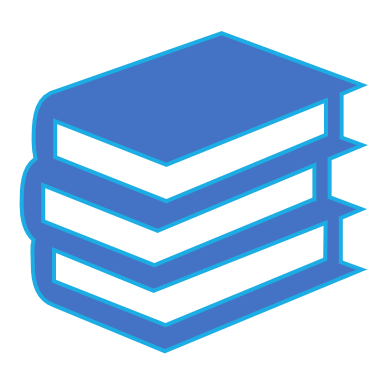 Literatura podstawowa:
A. Bator (red.), Wprowadzenie do nauk prawnych. Leksykon tematyczny, Warszawa 2016 (lub wydanie późniejsze).
W. Gromski, P. Jabłoński, J. Kaczor, M. Paździora, M. Pichlak, Warsztaty prawnicze. Logika praktyczna z elementami argumentacji prawniczej, Od.Nowa, Bielsko-Biała 2015 (lub wydanie późniejsze).
Literatura uzupełniająca: 
A. Lewandowski, Ograniczenia aksjologiczne prawniczych wnioskowań instrumentalnych, „Ruch Prawniczy, Ekonomiczny i Socjologiczny” 1984, Rok XLVI, z. 2.
M. Walasik, Analogia w prawie procesowym cywilnym, Warszawa 2013.